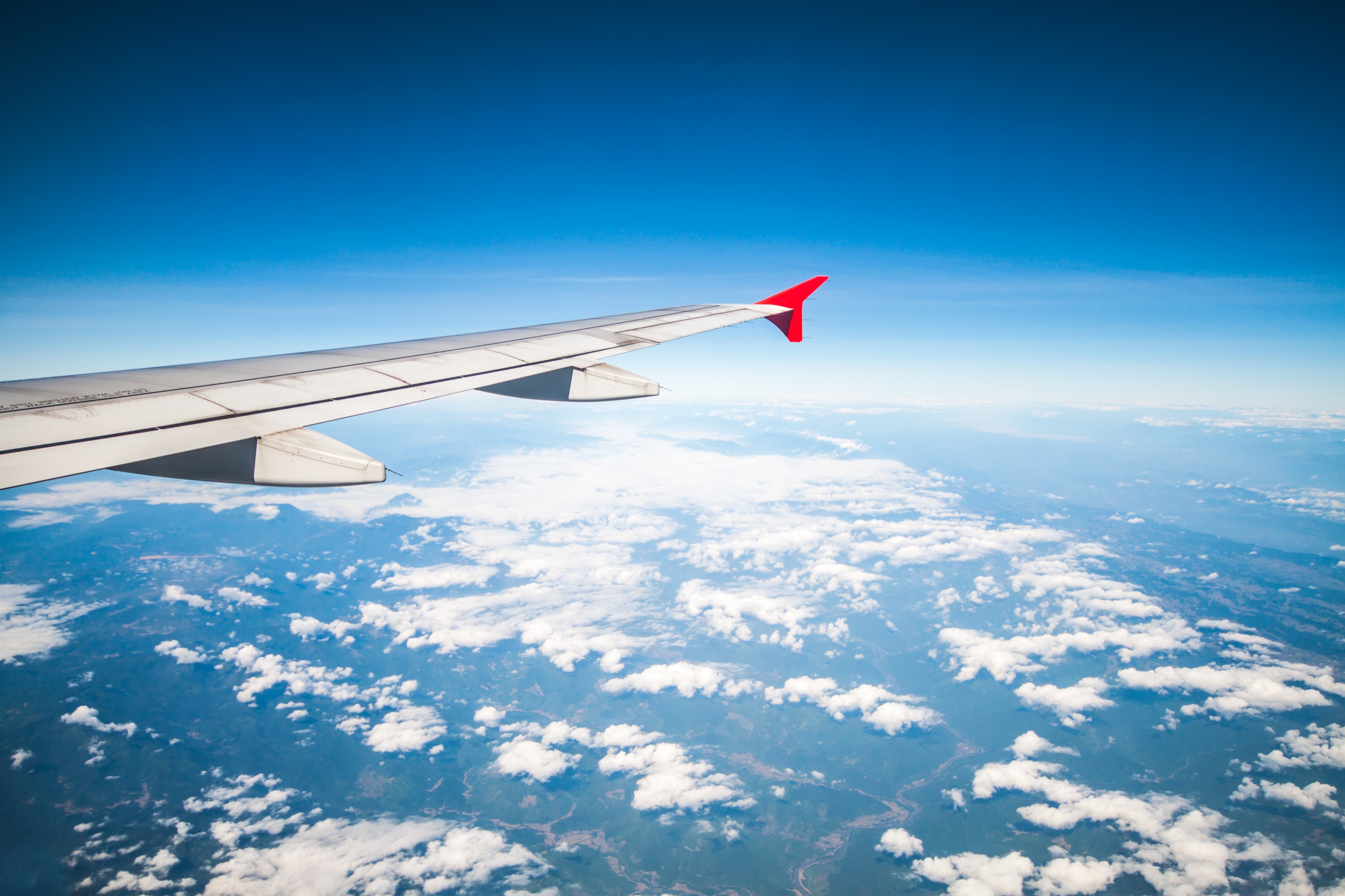 Title of the event
Subtitle
XX XXXXX 2022
00.00 – 00.00
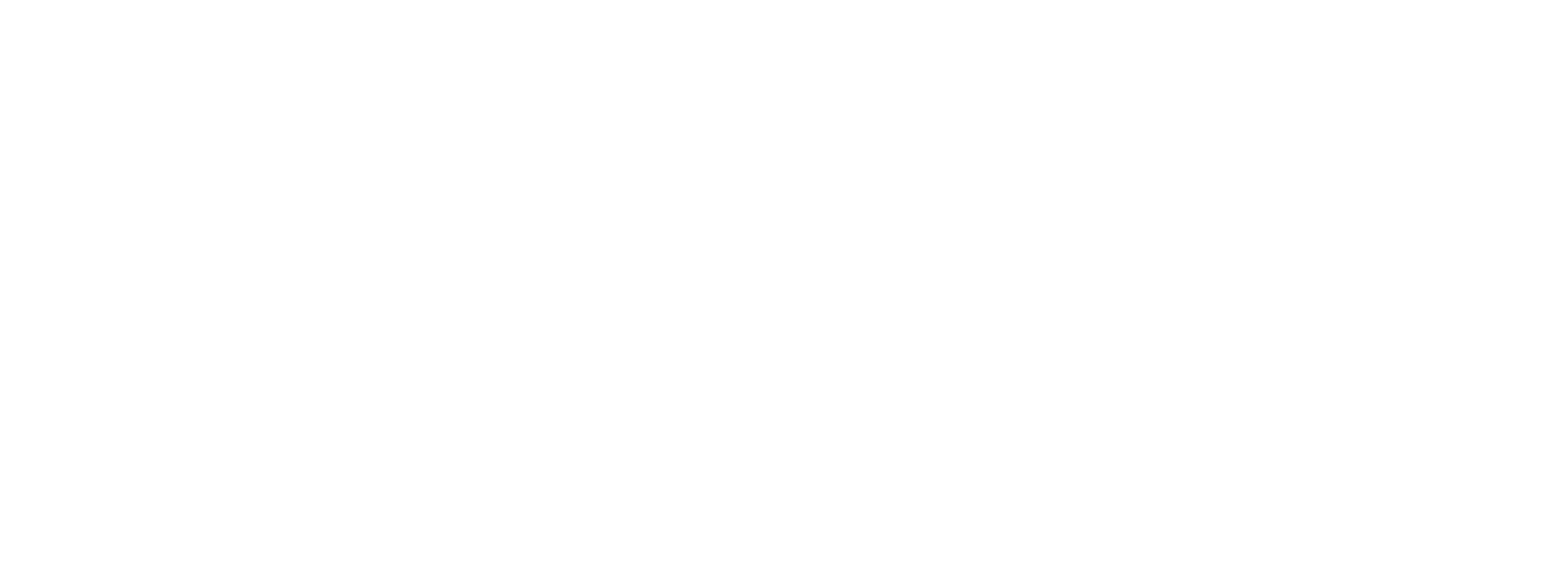 Save the date!
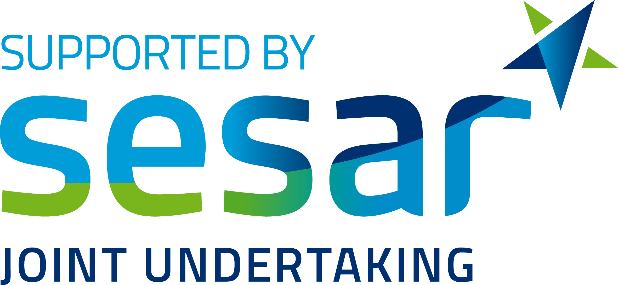 Project LOGO
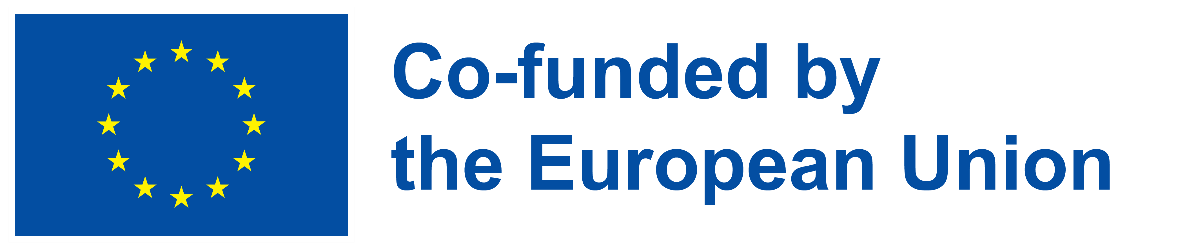 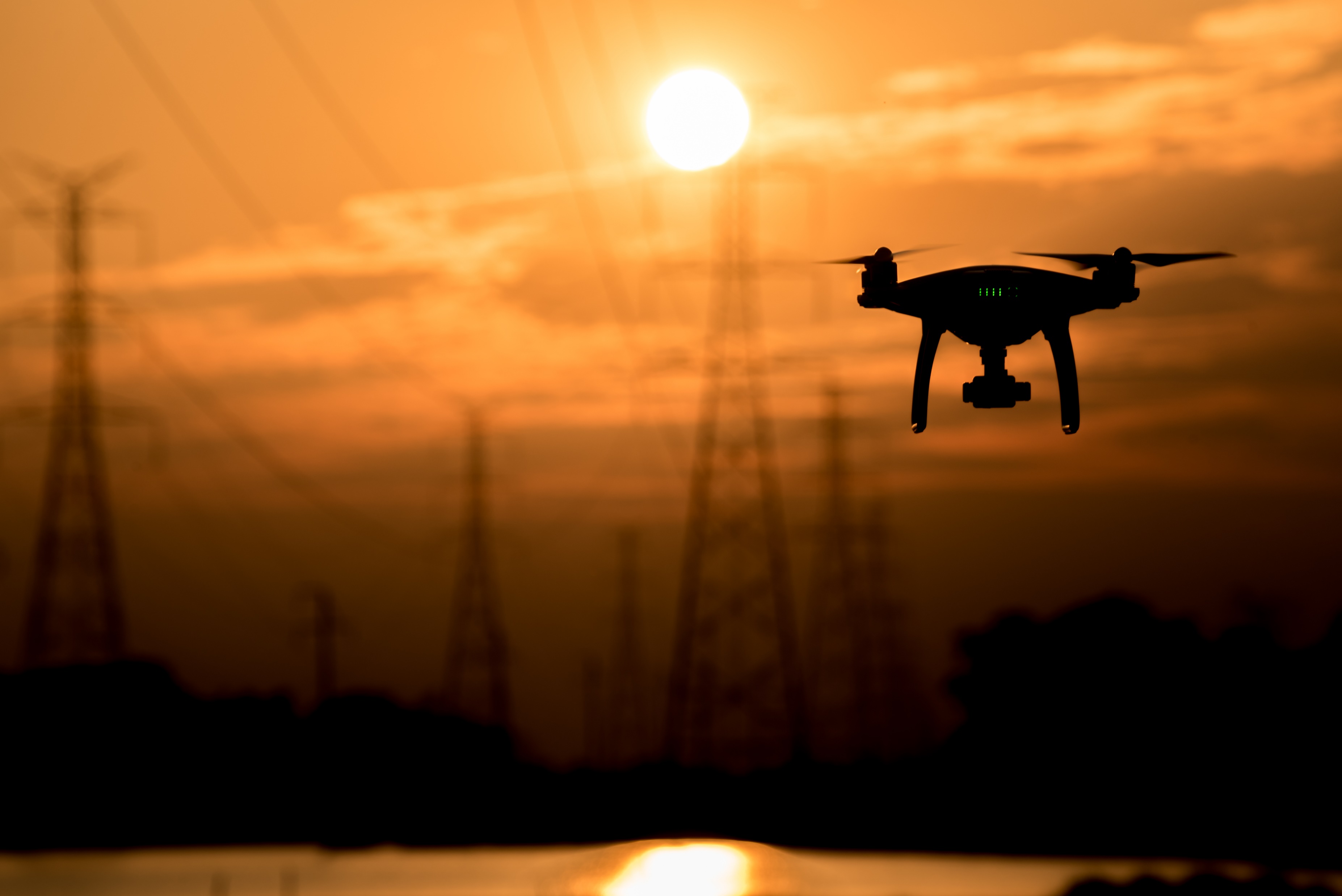 Enabling drone integtaion controlled airspace
ERICA virtual open day
21 March 2022
12.00 – 13.00
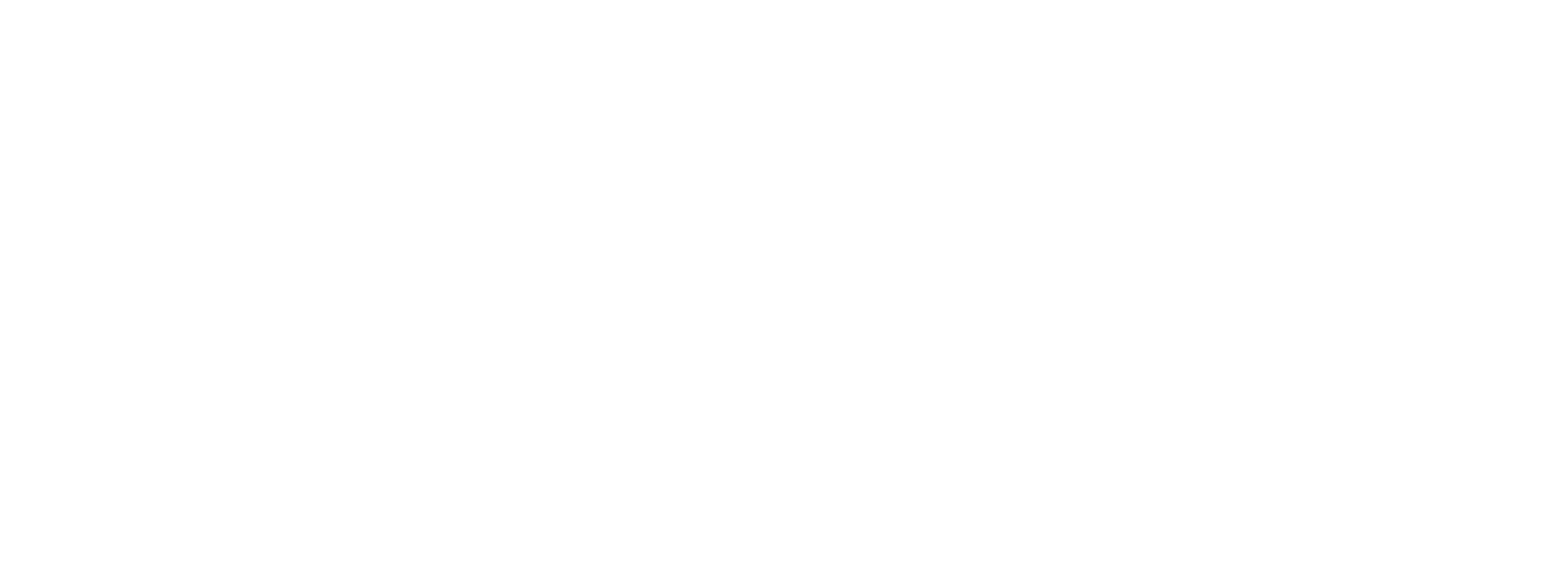 Save the date!
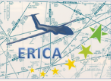 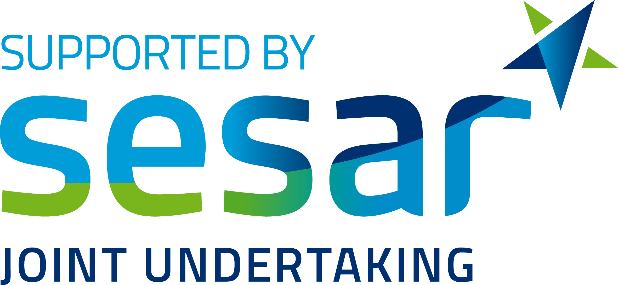 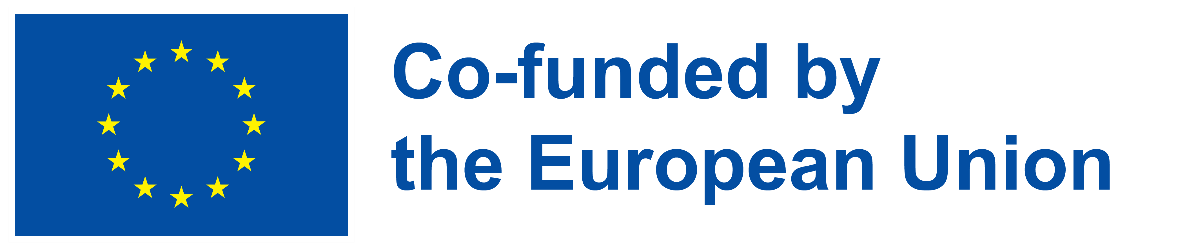